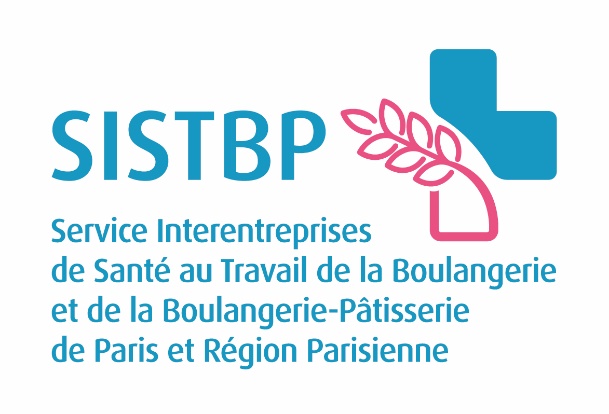 La prévention des Risques Psychosociaux (RPS)28 septembre 2023
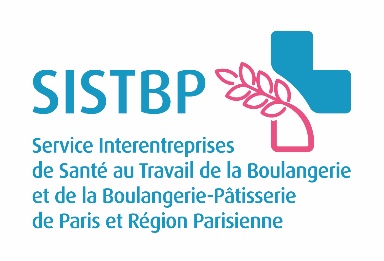 INTRODUCTION
Les RPS, qu’est-ce que ça vous évoque?
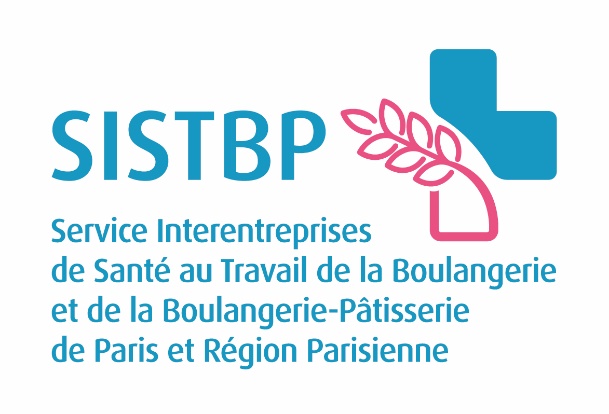 Les principaux troubles psychosociaux
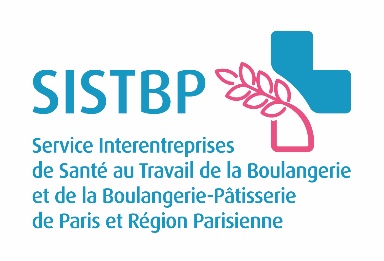 TPS
« Les troubles psychosociaux sont des manifestations affectant l'individu et/ou les relations entre les individus »

Stress 
Burnout 
Violences (internes/externes) : comportements violents, agressivité, incivilités, conflits, « harcèlements »
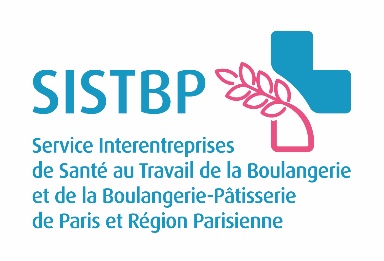 Le stress professionnel
« Un état de stress survient lorsqu'il y a déséquilibre entre la perception qu'une personne a des contraintes que lui impose son environnement et la perception qu'elle a de ses propres ressources pour y faire face. [...] 

L'individu est capable de gérer la pression à court terme, mais il éprouve de grandes difficultés face à une exposition prolongée ou répétée à des pressions intenses » 
 (ANI du 2 juillet 2008 )
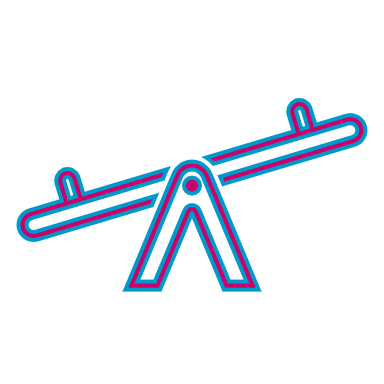 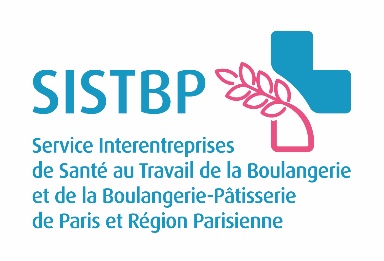 Le burnout ou épuisement professionnel
Il se traduit par un épuisement physique, mental et émotionnel : sensation d’être « vidé »

 dépersonnalisation de la relation (agressivité, cynisme..)
 désintérêt profond pour le contenu de son travail
 dépréciation de ses propres résultats
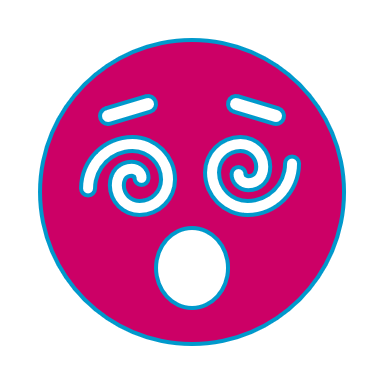 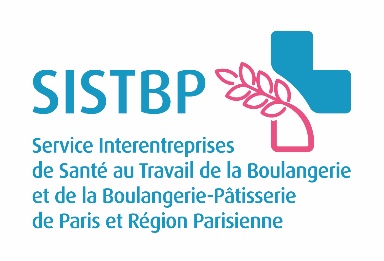 Les violences au travail
Typologies de violences :

externe (provenant d’un client par exemple)
interne (entre salariés, situations de harcèlement)

Les formes de violences :

physique (envers les personnes ou le matériel)
psychologique (insultes, incivilités, mépris, atteinte à la dignité de la personne,…)
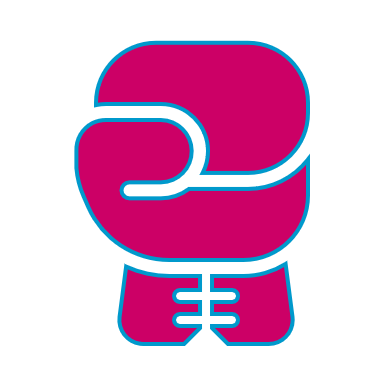 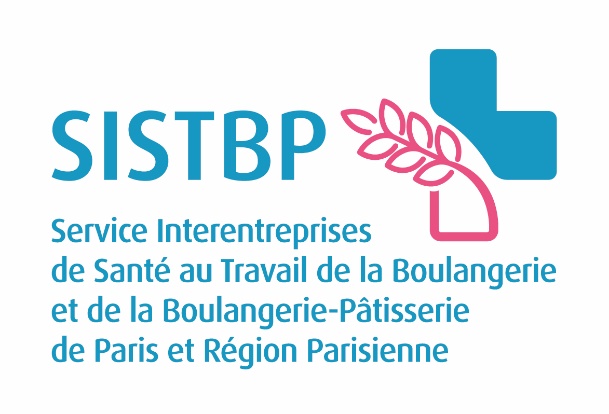 Les Risques Psychosociaux
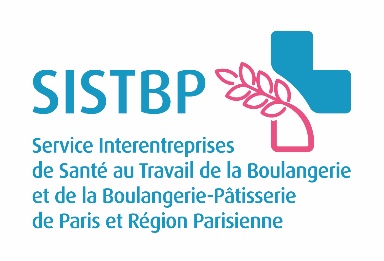 RPS
« Les risques psychosociaux sont les risques pour la santé mentale, physique et sociale, engendrés par :

les conditions d’emploi,
les facteurs organisationnels 
les facteurs relationnels

susceptibles d’interagir avec le fonctionnement mental. »

« Ce qui fait qu’un risque pour la santé au travail est psychosocial n’est pas sa  manifestation mais son origine. »

Rapport Gollac-Bodier, avril 2011
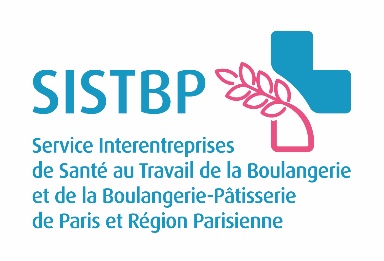 RPS
Les facteurs de risque Psychosociaux (RPS)

Rapport Gollac 2011
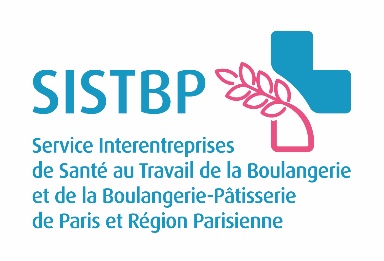 Les exigences de travail
Charge de travail
Exigences fortes de qualité
Objectifs difficilement atteignables
Interruptions taches
Déséquilibre vie professionnelle / vie privée
Horaires atypiques
Imprévisibilité des plannings…
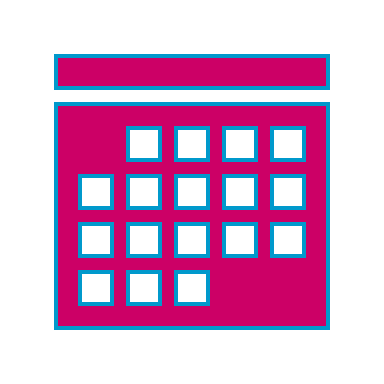 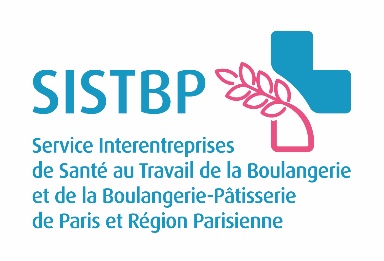 Les exigences émotionnelles
Tension avec le public / la clientèle
Devoir faire bonne figure en toutes circonstances
Public fragile
Peur au travail
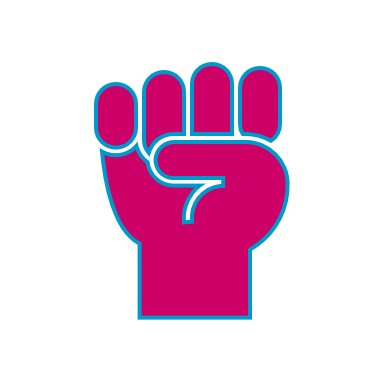 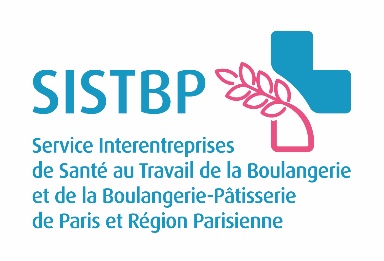 Les manque d’autonomie
Faibles marges de manœuvre
Rythme de travail impose (par une machine par exemple)
Impossibilité de pouvoir développer ses compétences de donner son avis
Méthodes de production imposées
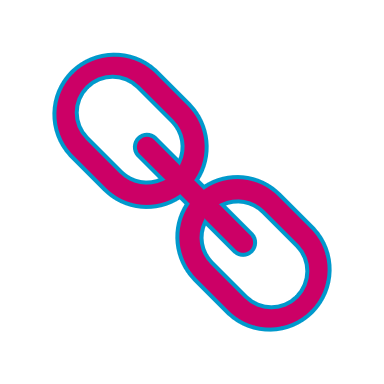 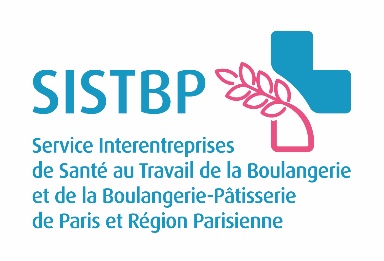 Rapports sociaux dégradés
Relations conflictuelles avec les collègues ou la hiérarchie
Absence de perspective de carrière
Faible niveau de reconnaissance
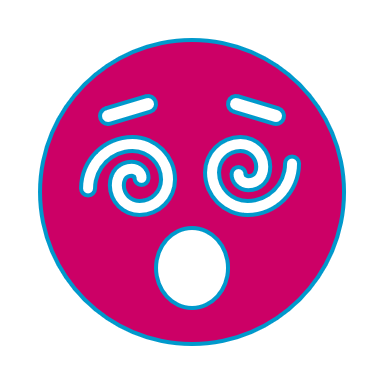 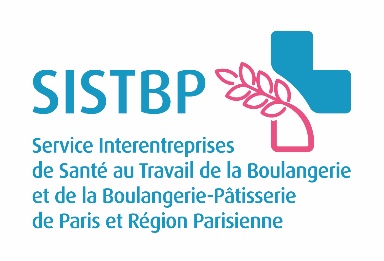 Conflits de valeur
Travail inutile
Impossibilité de réaliser un travail de qualité
Absence de fierté dans son travail
Conflit éthique
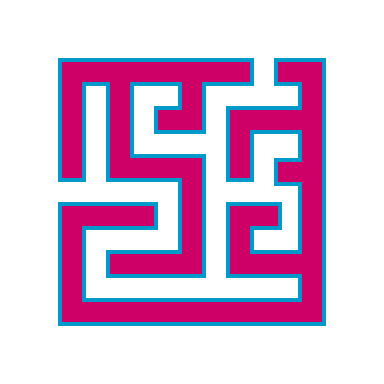 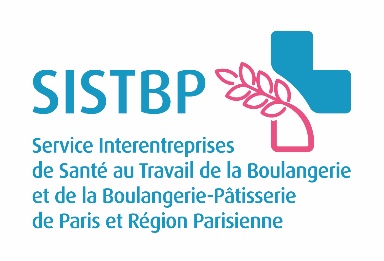 Insécurité de l’emploi et du travail
Peur de perdre son emploi
Précarité du contrat de travail
Incertitude sur l’avenir de son métier
Soutenabilité
Réorganisations, changements réguliers d’outils et de méthodes
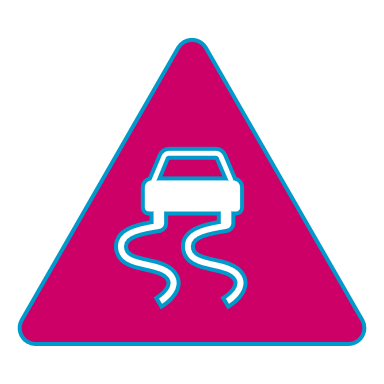 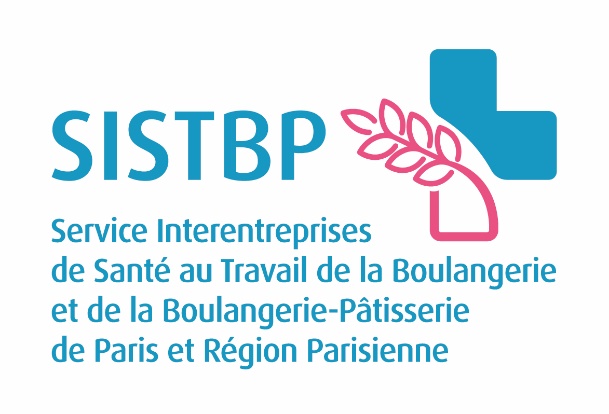 Des conséquences à plusieurs niveaux
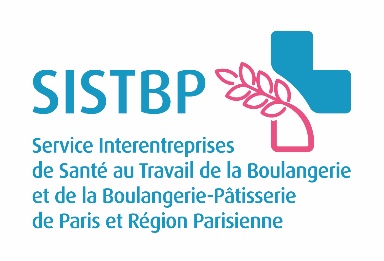 Les conséquences
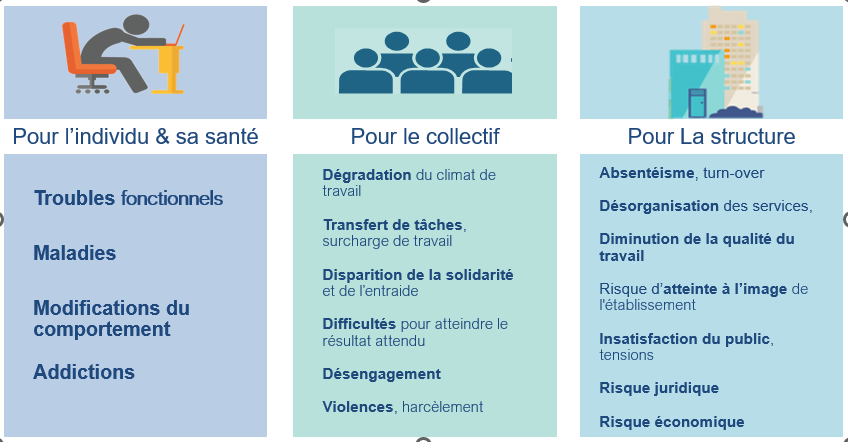 Source ANACT
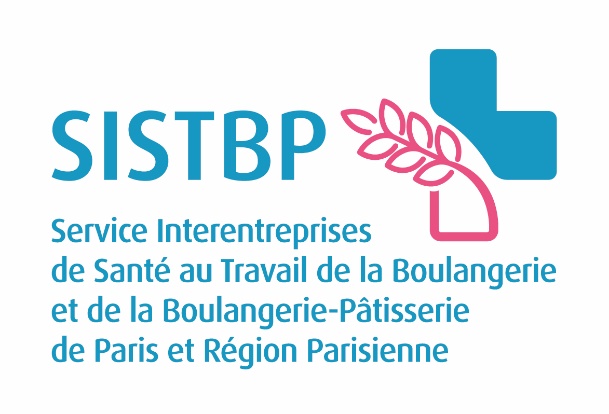 Les actions de prévention
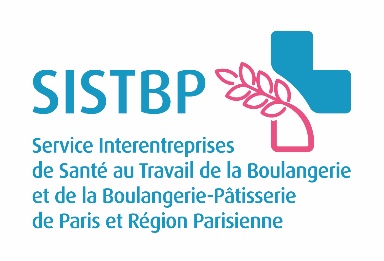 Les conséquences
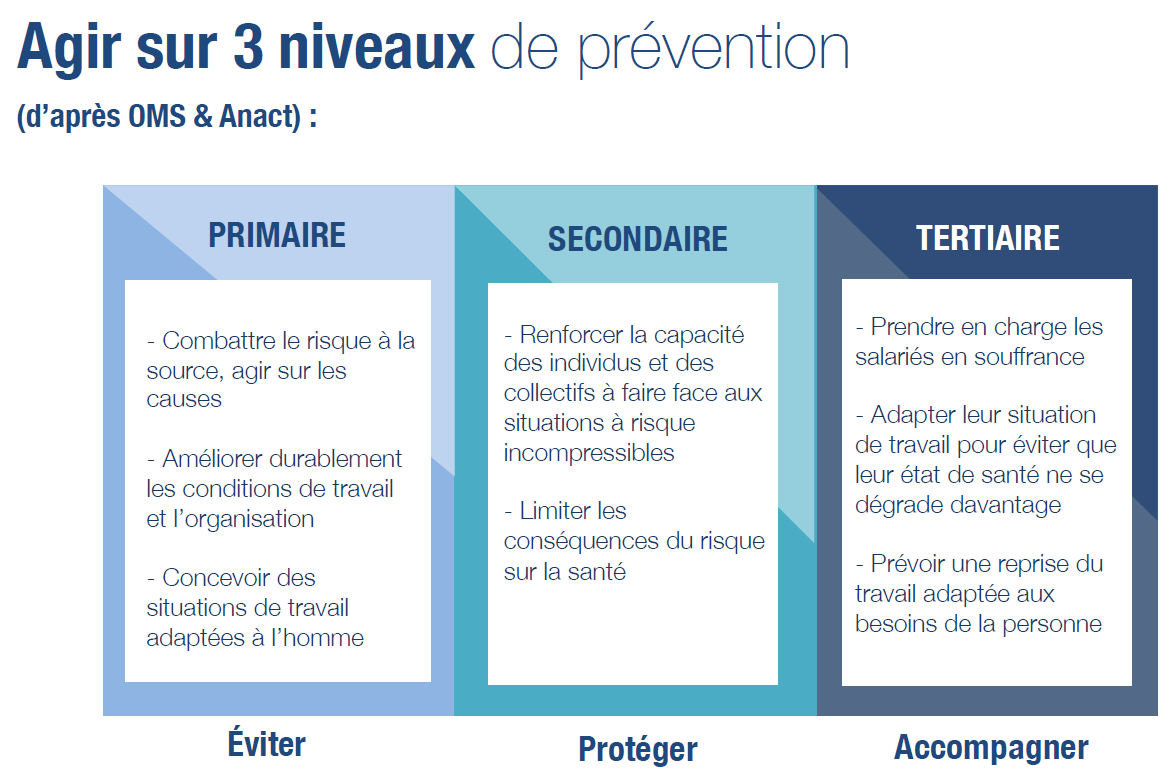 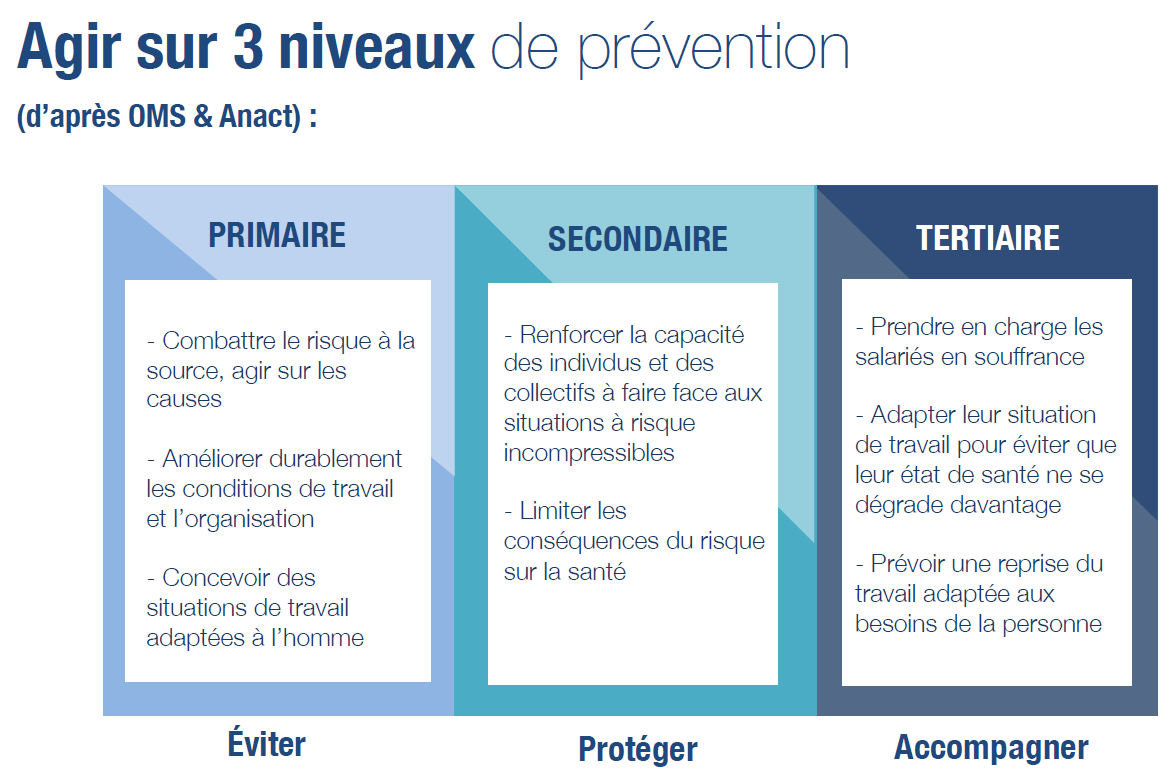 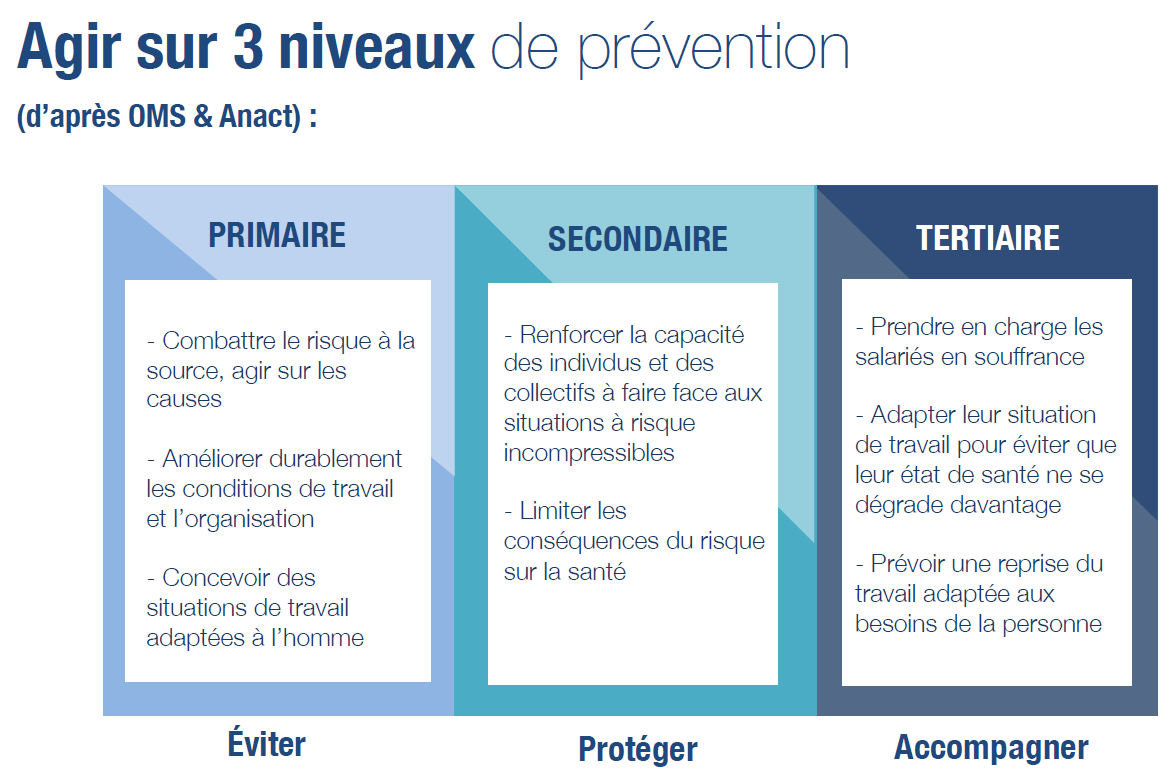 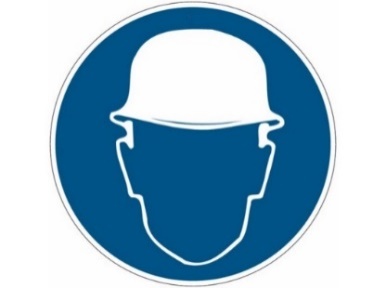 Source ANACT
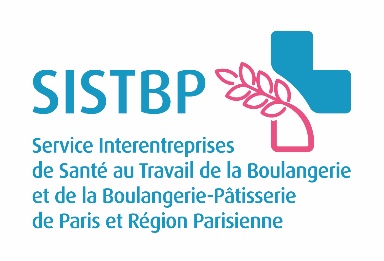 Discussion
Comment souhaitez-vous que votre SPST vous accompagne dans votre démarche de prévention?